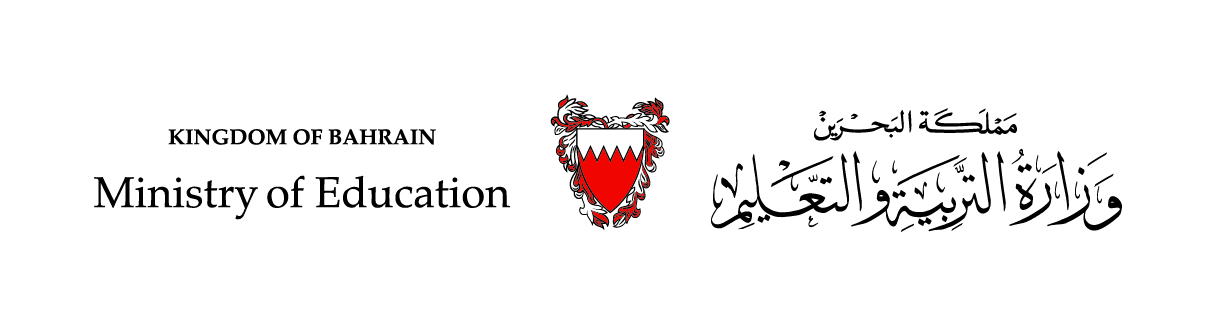 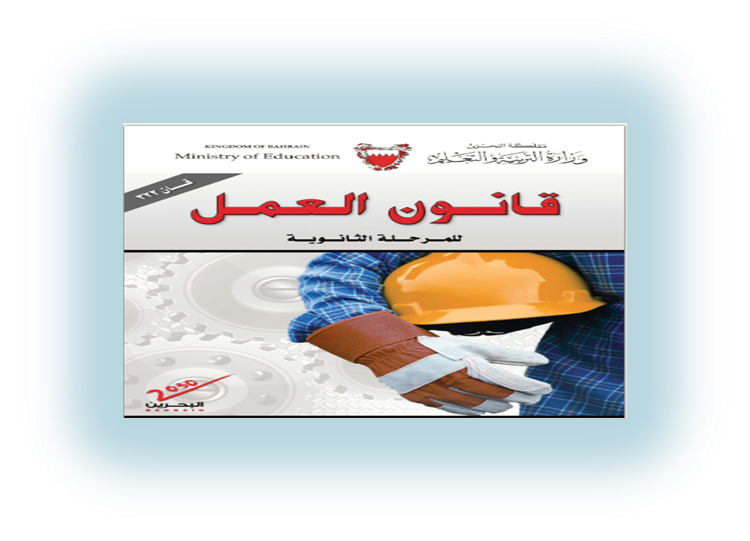 قانون العمل – قان322 - 806 
الدرس العاشر
سلطات صاحب العمل والجزاء التأديبي على إخلال العامل بالتزاماته
الصفحات 91- 99
الفصل الدراسي الثاني -2020 /2021م
المرحلة الثانوية – المستوى الثاني
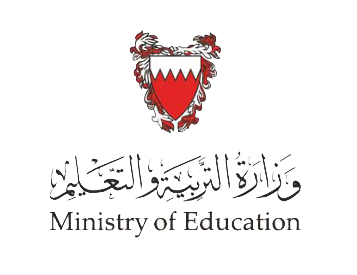 أهداف الدرس
يفهم المقصود بنظم ولوائح العمل ولوائح الجزاءات.
يلم بمضمون سلطات صاحب العمل في المنشأة.
يبين ضمانات حماية العامل في مواجهة السلطة التأديبية لصاحب العمل. 
يلم بحالات الخطأ الجسيم التي تجيز فصل العامل من العمل.
وزارة التربية والتعليم –الفصل الدراسي الثاني 2020-2021م
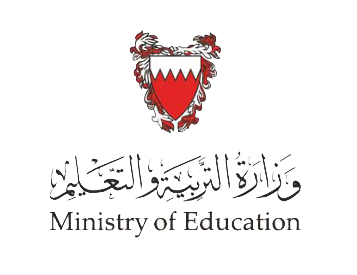 لوائح ونظم العمل بالمنشأة
أولا: السلطة التنظيمية: تظهر ملامح السلطة التنظيمية لصاحب العمل في وضعة أنظمة للعمل توفق بين واقع المنشأة وحكم القانون، ووضعة للائحة جزاءات تتضمن بيانًا بالمخالفات التأديبية والجزاء عليها.
أنظمة العمل : يقصد بها اللوائح التي يصدرها صاحب العمل لينظم بها العمل في منشأته. وتتضمن فترات الراحة والاجازات، ومواعيد دفع الأجور ، ونظام العلاوات والترقيات، ونظام التظلم، وقواعد السلامة والصحة المهنية . 
(يجب ألا تتضمن أنظمة العمل ما يخالف أحكام قانون العمل أو القوانين والتشريعات النافذة)
وزارة التربية والتعليم –الفصل الدراسي الثاني 2020-2021م
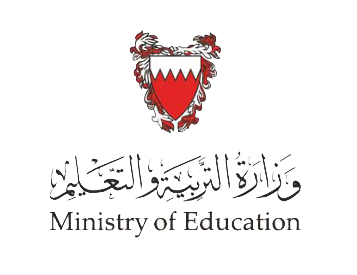 لائحة الجزاءات: يقصد بها الوثيقة التي يصدرها صاحب العمل مبينا فيها نوعية المخالفات والجزاءات التأديبية التي يوقع عليها العمال المرتكبين لهذه المخالفات، وقد اصدر وزير العمل القرار رقم (28) لسنه 2013 وهو نموذج استرشادي لكي يحتذى بها أصحاب العمل في وضع لوائحهم الداخلية.
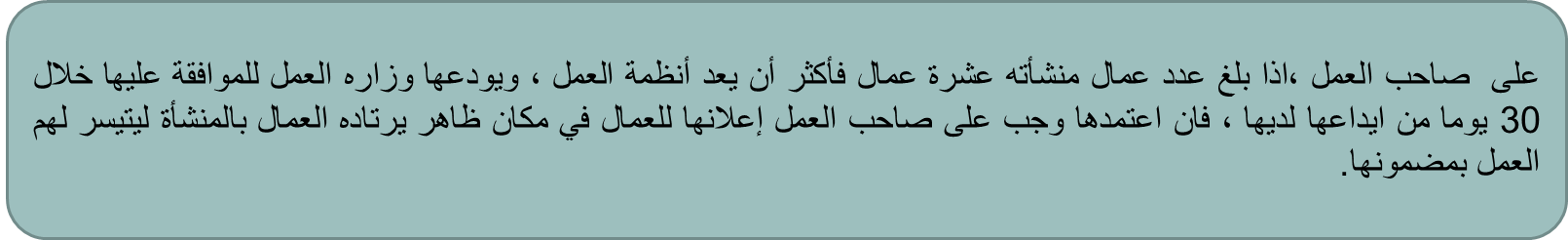 وزارة التربية والتعليم –الفصل الدراسي الثاني 2020-2021م
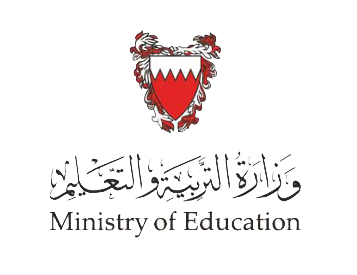 ثانيا :السلطة الإدارية (الإدارة والتوجيه والاشراف)
لصاحب العمل سلطة في:
1. إدارة شئون مشروعه وإعطاء الأوامر والتعليمات لعماله دون تعسف منه.
2. تقدير كفاية العامل في المكان الذى يصلح له.
3. تصنيف الوظائف داخل المشروع على الوجه الذى يحقق مصلحة العمل.
4. تنظيم وقت العمل اليومي وفقا لحاجة وظروف الإنتاج.
وزارة التربية والتعليم –الفصل الدراسي الثاني 2020-2021م
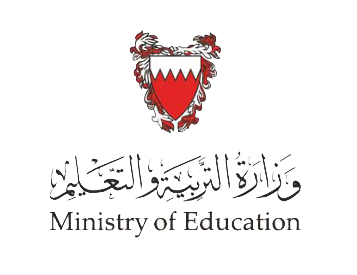 ثالثا: السلطة التأديبية (توقيع الجزاءات التأديبية)
نظراً لخطورة السلطة التأديبية على وضع العامل الوظيفي والمالي، فقد أحاط المشرع قيود وأفرد للعامل ضمانات على النحو الآتي:
السلطة التأديبية لصاحب العمل: لصاحب العمل سلطة توقيع الجزاء على المخطئين من العمال، بهدف محاربة الإهمال والاستهتار في أداء العمل، ولذا تسمى جزاءات تأديبية.
الخطأ التأديبي: الاخلال بنظام المشروع وحسن سير العمل به وعرقله سيره.
الجزاء التأديبي: هو العقوبة التأديبية التي يوقعها صاحب العمل على العامل ، جزاء مخالفة وقعت من داخل محل العمل.
وزارة التربية والتعليم –الفصل الدراسي الثاني 2020-2021م
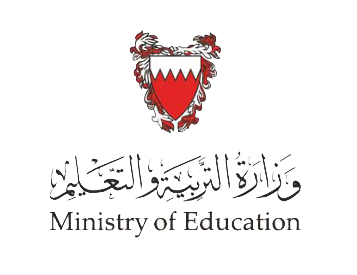 أنواع الجزاءات التأديبية
الفصل من الخدمة
وزارة التربية والتعليم –الفصل الدراسي الثاني 2020-2021م
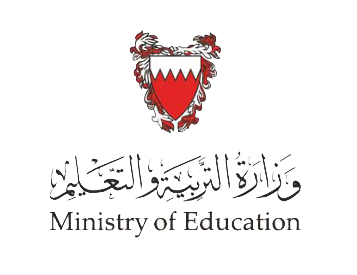 1- التنبيه الشفوي: هو جزاء معنوي يجرى من خلاله تنبيه العامل شفاهة إلى المخالفة التي وقعت منه، ولفت انتباهه إليها وتحذيره من تكرارها في المستقبل.
2- الإنذار الكتابي: هو تنبيه العامل كتابيًا إلى مخالفة ارتكبها ، وتحذيره من العودة لمثلها مرة أخرى،  وإلا تعرض لعقوبة أشد.
3- تأجيل موعد استحقاق العلاوة السنوية مدة لا تتجاوز ثلاثة أشهر: إذا ارتكب العامل خطأ تأديبيًا جاز لصاحب العمل أن يوقع عقوبة تأجيل موعد استحقاق العلاوة السنوية عن موعدها، بشرط ألا تتجاوز ثلاثة أشهر.
4- الغرامة (الخصم من الأجر): يقتطع من أجر العامل ما يعادل نسبة معينة كأجر نصف يوم أو يوم، وحذر المشرع الاقتطاع من الأجر للمرة الواحدة بما يزيد عن خمسة أيام في المرة الواحدة كل شهر.
5- الوقف عن العمل مع الخصم من الراتب لمدة لا تجاوز شهراً في السنة ، ولا تزيد على خمسة أيام في المرة الواحدة: يقصد بالوقف التأديبي حرمان العامل من ممارسة عمله لمدة معينة مع حرمانه من أجر تلك المدة.
وزارة التربية والتعليم –الفصل الدراسي الثاني 2020-2021م
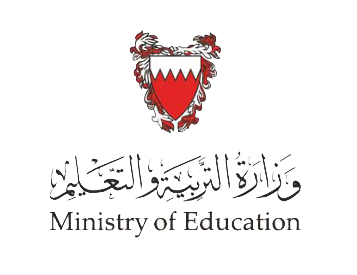 ** الوقف الاحتياطي لمصلحة العمل أو التحقيق:
يجوز لصاحب العمل إذا نسب إلى العامل ارتكاب أية  مخالفة أن يوقف العامل احتياطيًا عن عمله مؤقتًا، لمدة لا تزيد عن ستين يومًا، إذا اقتضت ذلك مصلحة العمل أو مصلحة التحقيق مع صرف أجره.
6- تأجيل الترقية عند استحقاقها لمدة تزيد على سنة: قيد المشرع مدة الترقية كجزاء بما لا يزيد عن سنه، فلا يجوز  تأخير الترقية أكثر من ذلك.
7- الفصل من الخدمة: يعتبر الفصل من الخدمة اقصى العقوبات التأديبية التي توقع على العامل، لهذا اهتم المشرع بتنظيم حالاته ، اشترط توقيعه في حالة ارتكاب العامل خطأ جسيماً.
وزارة التربية والتعليم –الفصل الدراسي الثاني 2020-2021م
** حالات فصل العامل دون إخطار أو تعويض:
1 - إذا انتحل العامل شخصية غير صحيحة أو قدم شهادات أو توصيات مزورة.
2- إذا ارتكب العامل خطأ نشأت عنه خسارة مادية جسيمة لصاحب العمل.
3- عدم مراعاة العامل تعليمات السلامة داخل المنشأة.
4- الغياب بدون سبب مشروع.
5- عدم قيام العامل بالتزاماته الجوهرية.
6- إفشاء العامل أسرار العمل.
7- الحكم على العامل في جناية أو جنحة ماسة بالشرف أو الأمانة أو الآداب العامة.
8- وجود العامل في حالة سكر أو تخدر أثناء العمل أو ارتكابه عملاً مخلاً بالآداب في مكان العمل. 
9-  اعتداء العامل على صاحب العمل أو المدير المسئول.
10- عدم مراعاة العامل للضوابط المقررة قانونًا بشأن ممارسة حق الإضراب.
11- فقد العامل صلاحيته لممارسة الوظيفة.
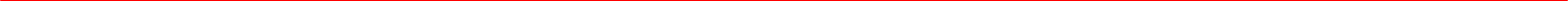 وزارة التربية والتعليم –الفصل الدراسي الثاني 2020-2021م
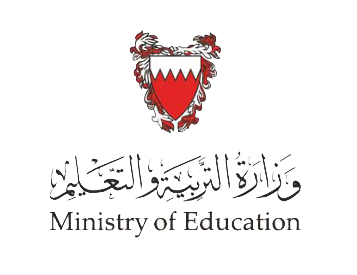 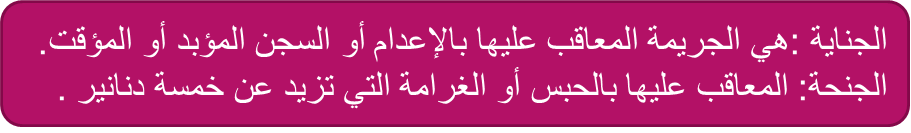 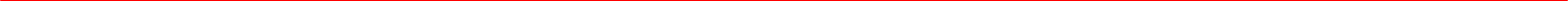 وزارة التربية والتعليم –الفصل الدراسي الثاني 2020-2021م
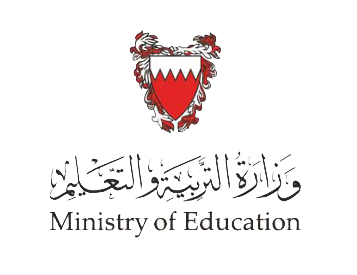 ** حالات فصل العامل دون إخطار أو تعويض:
1. إبلاغ العامل بالمخالفة كتابة وسماع أقواله، قبل توقيع العقاب عليه.
2. قرار توقيع الجزاء يصدر من صاحب العمل أو من يفوضه في ذلك. 
3. المخالفة المنسوبة يجب أن تكون متصلة العمل.
4. لا يجوز توقيع أكتر من عقوبة على الجزاء الواحد.
5. الجزاء التأديبي يجب أن يكون مسببًا، أي مع ذكر الأسباب التي تبرر الجزاء.
6. الجزاء التأديبي يجب أن يكون وارد ضمن الجزاءات التأديبية التي وضعها صاحب العمل في لائحة الجزاءات.
7. تناسب الجزاء مع المخالفة التي ارتكبها العامل. 
8. إذا عاد العامل لنفس المخالفة خلال فترة ستة أشهر من إبلاغه بتوقيع العقاب، جاز تشديد الجزاء عليه. 
9.عدم مساءلة العامل عن مخالفة مضى على ارتكابها أكثر من ثلاثين يومًا ما لم تكن جريمة جنائية، وعدم معاقبة العامل عن مخالفة مضى عليها خمسة عشر يومًا من ثبوت ارتكابه لها.
10. للعامل الحق في التظلم من القرار التأديبي خلال سبعة أيام  من تاريخ إعلانه.
11. للعامل طلب رفع الجزاء التأديبي من ملفه بعد مضي ستة أشهر من إبلاغه به.
وزارة التربية والتعليم –الفصل الدراسي الثاني 2020-2021م
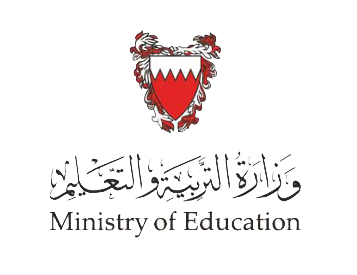 التقويم
السؤال الأول:
 ما هي الحالات التي يجوز فيها فصل العامل دون إخطار أو تعويض اذكر بعضا منها؟
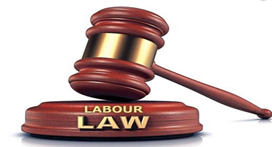 وزارة التربية والتعليم –الفصل الدراسي الثاني 2020-2021م
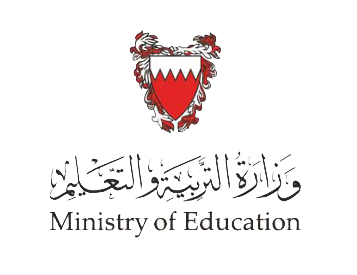 إجابة السؤال الأول
1 - اذا انتحل العامل شخصية غير صحيحة أو قدم شهادات، وتشمل شهادات مزورة خبرة أو أكاديمية .
2- اذا ارتكب العامل خطأ نشأ عنه خسارة مادية جسيمة لصاحب العمل، بشرط إبلاغ الجهات المختصة بالحادث خلال (48) ساعة.
3- عدم مراعاة العامل تعليمات السلامة داخل المنشأة، إذا خالفها مرتين وقد سبق إنذاره كتابة جاز فصله من العمل.
4- الغياب بدون سبب مشروع، يجوز فصل العامل اذا كان الغياب بدون سبب مشروع مدة تزيد على عشرين يومًا متقطعة أو عشرة أيام متصلة، ويجب قبل الفصل توجيه إنذار كتابي من صاحب العمل، ولا يجوز فصل العامل إذا كان الغياب بعذر مقبول.
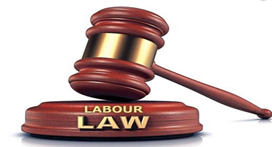 وزارة التربية والتعليم –الفصل الدراسي الثاني 2020-2021م
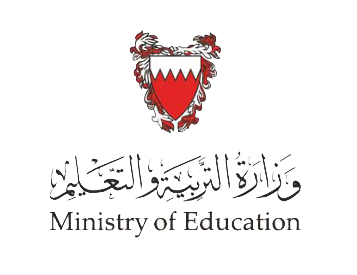 السؤال الثاني: 
أذكر نوعين من الجزاءات التأديبية؟
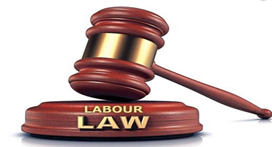 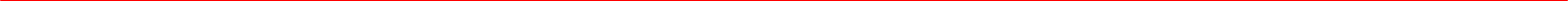 وزارة التربية والتعليم –الفصل الدراسي الثاني 2020-2021م
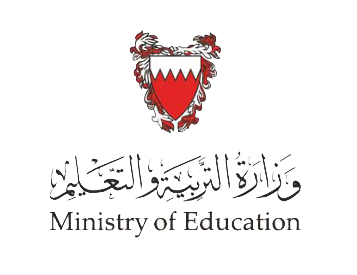 إجابة السؤال الثاني
1. التنبيه الشفوي: هو جزاء معنوي يجري من خلاله تنبيه العامل شفاهة إلى المخالفة التي وقعت منه، ولفت انتباهه إليها وتحذيره من تكرارها في المستقبل.
2. الغرامة (الخصم من الأجر): يقتطع من أجر العامل ما يعادل نسبة معينة كأجر نصف يوم أو يوم، وحذر المشرع الاقتطاع من الأجر للمرة الواحدة بما يزيد عن خمسة أيام في المرة الواحدة كل شهر.
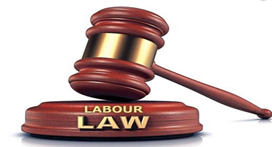 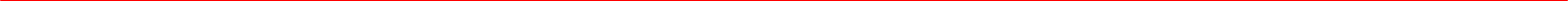 وزارة التربية والتعليم –الفصل الدراسي الثاني 2020-2021م
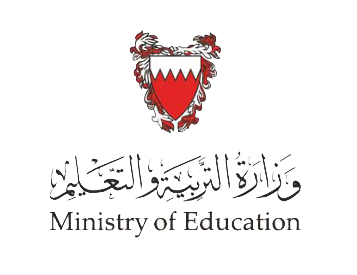 انتهاء الدرس
أن يكون حقق الطالب أهداف الدرس:
يفهم المقصود بنظم ولوائح العمل ولوائح الجزاءات.
يلم بمضمون سلطات صاحب العمل في المنشأة.
يبين ضمانات حماية العامل في مواجهة السلطة التأديبية لصاحب العمل. 
يلم بحالات الخطأ الجسيم التي تجيز فصل العامل من العمل.
لمزيد من المعلومات:
www.Edunet.com1- زيارة البوابة التعليمية 
2- حل أسئلة وأنشطة الكتاب المدرسي.
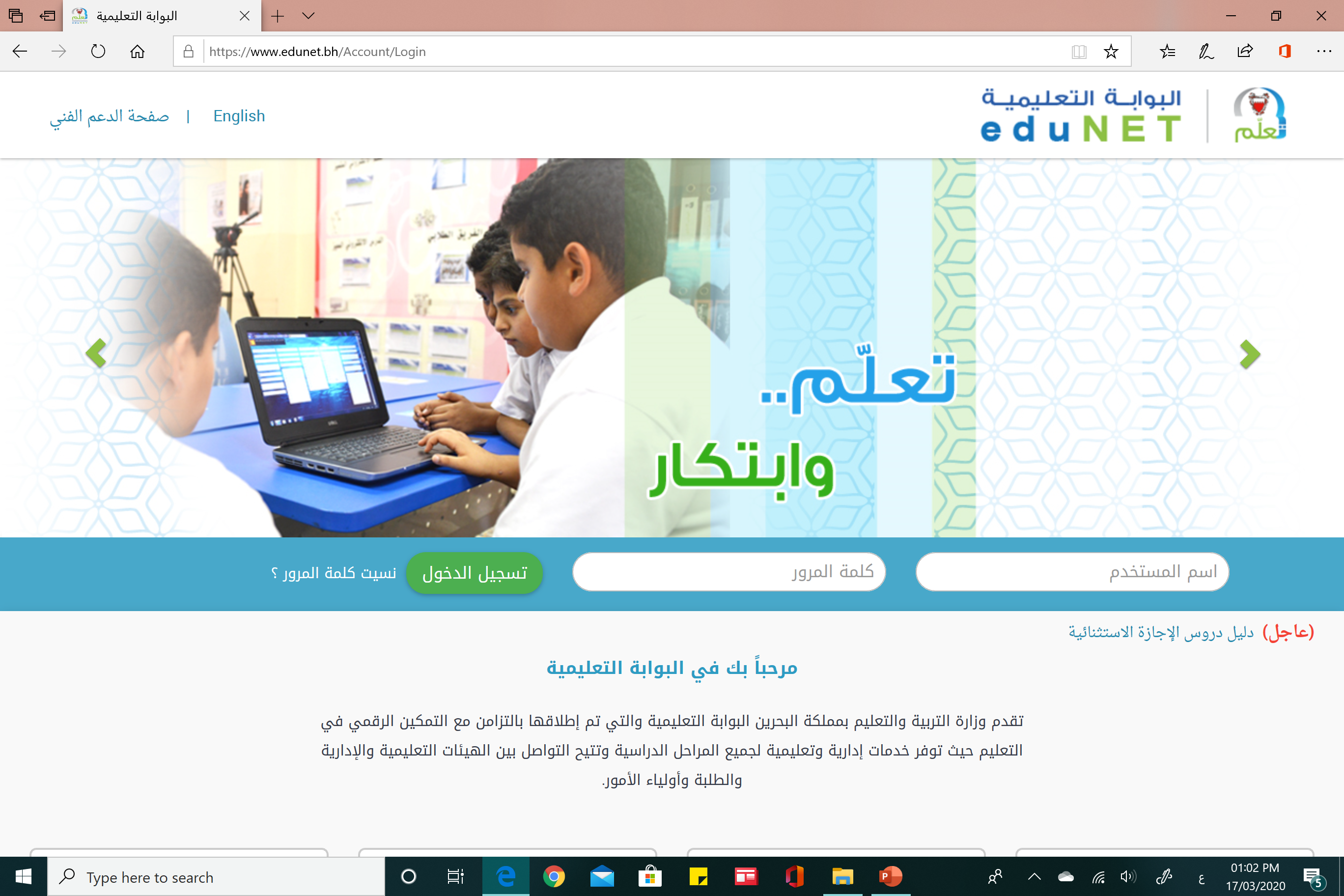 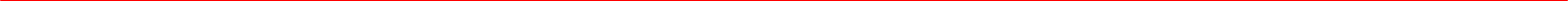 وزارة التربية والتعليم –الفصل الدراسي الثاني 2020-2021م